Celebrate SOLAR power for xx
XX has received a grant to install solar panels from the 
Minnesota Department of Commerce Solar on Public Buildings Program. 
Join us to celebrate XX’s SOLAR POWER 
Xx [name of event – such as Ribbon Cutting or Turning on the Power Celebration] 
Location:   xx
Date:  xx
Time:  xx
Featuring: xx  names/titles of people presenting/participating
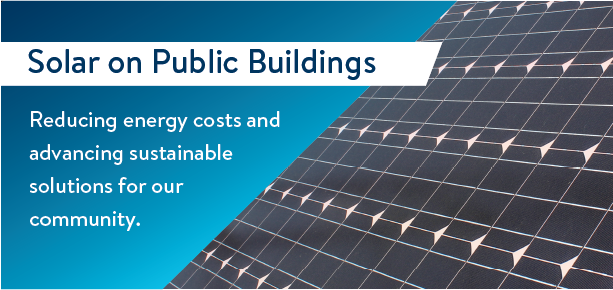 More info:  https://tinyurl.com/SolarOnPublicBuildingsMN
Insert your
local government’s logo here
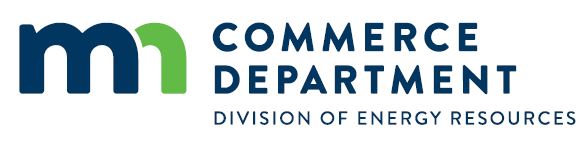